Terminologie, pohledy, přístupy
„Stáří není nemoc!“

vymezení základních pojmů, teoretická východiska
filozofická a historická hlediska
pohled na stáří – sociální, demografický
dělení stáří
přístupy k problematice stáří a stárnutí
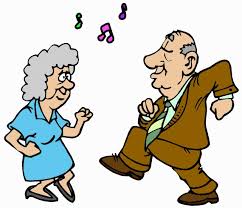 Sociální a demografický pohled na problematiku stáří – filosofická a historická hlediska
GERONTOLOGIE = přírodní věda, která se zabývá problematikou stárnutí a stáří. 
Vychází z biopsychosociální podstaty člověka a procesů stárnutí.
Zkoumá zákonitosti, příčiny, mechanismy a projevy stárnutí a vypracovává vědecké podklady pro zdravé stárnutí a stáří a pro komplexní péči o staré občany.
Zahrnuje biologické, lékařské, sociální a demografické, pedagogické a speciálně pedagogické aspekty procesu stárnutí.
Teoretická a terminologická východiska
Disciplíny zabývající se problematikou stáří:
GERONTOLOGIE (multidisciplinární souhrn poznatků o stárnutí a stáří)
Gerontologie experimentální
Gerontologie sociální
Gerontologie klinická
GERIATRIE  (klinická gerontologie)
GERONTOPEDAGOGIKA 
v užším slova smyslu – pedagogická disciplína - výchova a vzdělávání seniorů
v širším slova smyslu – teoretická empirická disciplína – komplexní péče, pomoc a podpora seniorům při uspokojování jejich potřeb
Hlavní cíle
Cílem geriatrie = zvládání modifikovaného klinického obrazu chorob a zdravotně sociálních problémů seniorů s následným prodloužením let aktivního života a udržení funkčních kapacit co nejdéle.
Cílem gerontologie = předcházet patologickému stárnutí a nesoběstačnosti a usilovat o zdravé stárnutí, aktivní život a soběstačnost ve stáří a zlepšení kvality života seniorů.
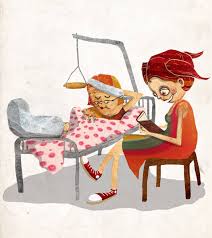 Historická východiska
Antika:
Aristeles – stárnutí jako důsledek ztráty tepla.
Galénos – stáří jako stav mezi zdravím a nemocí navozený výměnou tělních šťáv a úbytkem krve, vlhka a tepla. Stárnutí ovlivnitelné životosprávou a dietou.
Platon – pochvala stáří – vede člověka k lepší životní harmonii, k opatrnosti a prohlubuje jeho moudrost (lépe umí hodnotit kvality života, prožít jej, má zdravý úsudek).
Cicero, Terentius, Seneca spíše negativní pohled na stáří- „Stáří je nevyléčitelná nemoc“ (Seneca).
Historická východiska
Středověk – pohlíží na stáří negativně, spíše jako strach ze stárnutí a stáří.
V 17. stol. – díla (Bacon, Komenský), kde se doporučovala střídmost, prevence předčasného opotřebování organismu.
Osvícenství – rozvoj lékařských věd, věnují se i seniorské populaci.
19. stol – začátky geriatrie, její rozvoj ve 20.stol.
20. stol. - Gerontologie
Sociální pohled na stáří
2 aspekty společenského přístupu ke stáří:

Potřeby a zájmy seniorů, otázky smysluplnosti, kvality a bezpečí jejich života.
Sociálně ekonomické důsledky stárnoucí populace.

   Společenská opatření vůči seniorské populaci by měla být komplexní, koordinovaná, individualizovaně cílená, vycházející z potřeb a přání seniorů.
Demografický pohled a prognóza
Délka života je určena faktory vnitřními a vnějšími a výsledkem jejich působení je střední délka života (trvání života jedince v okamžiku narození)
V ČR dosahuje aktuálně střední délka života 75 let u mužů a 81 let u žen a dále se prodlužuje. Tento trend je podobný i v ostatních státech Evropy. Od 1990 se střední délka života v ČR prodloužila u mužů o 6,9 a u žen o 5,1 roku, zatímco předtím se 20 let (1970 - 1990) prakticky neměnila. 
Průměrná očekávaná délka života je nyní dalších 19 let v 65 letech, 12 let v 75 letech, 6 let v 85 letech, 4 roky ve věku 90 let a dokonce ještě 2 roky u stoletých.

 Demografická prognóza české populace do budoucnosti předpokládá vzestup počtu seniorů na dvojnásobek, z dnešních 1 500 000 na 3 000 000 osob. Očekává se další prodloužení střední délky života až o 4 roky u obou pohlaví, tedy ze současných 75 let na 79 let u mužů a z 81 let na 85 let u žen. Odhaduje se, že třetina dětí narozených v roce 2013 má šanci se dožít věku 100 let. Počet osob nad 65 roků bude tvořit 30 - 33 % celé populace, počet osob starších 80 let se do roku 2050 ztrojnásobí, tedy v naší republice bude žít 1 000 000 obyvatel starších 80 let.
Grafické znázornění předpokládaného vývoje
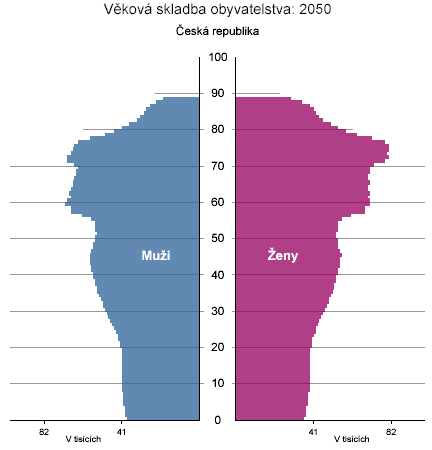 Důsledky demografického vývoje
ekonomické
sociální
   Při zachování současného poměru seniorů pobývajících ve vlastním prostředí a v institucích by to znamenalo dvojnásobnou poptávku po místech v seniorských zařízeních, která již dnes kapacitně nestačí. Jako základní opatření k řešení tohoto problému je zahuštění sítě terénních služeb, které umožní delší dobu setrvání seniora za odpovídajících podmínek ve vlastním prostředí, ale hlavně masivní informační kampaň informující obyvatelstvo dospělého věku o preventivních opatřeních na podporu úspěšného stárnutí jako je vyrovnání příjmu a výdeje energie, zachování obratnosti a hybnosti, cílené cvičení paměti, dodržování pitného režimu atd.
*STÁŘÍ - poslední fáze ontogeneze
Je důsledkem a projevem geneticky podmíněných involučních procesů modifikovaných dalšími faktory (choroby, způsob života, podmínky života) a je spojeno s řadou významných změn sociálních (sociální role, osamostatnění dětí, penzionování..)
Fenotyp stáří- stařecký vzhled, funkční poruchy a omezení – projevy individuální a různě ovlivnitelné:
genotyp a biologická involuce
projevy a důsledky chorob, jejich kombinací a faramkoterapie
důsledky způsobu života (PA, strava)
vlivy prostředí fyzikálního i sociálního
psychický stav (adaptace na stáří, motivace, stylizace do role)
       Úbytek funkční zdatnosti a rozvoj stařeckého fenotypu mohou být zásadně podmíněny jinými ovlivnitelnějšími faktory, než je zákonitá biologická involuce (Kolář, 2009)
STÁŘÍ
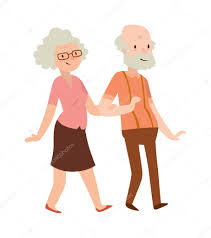 Biologické
Sociální
Kalendářní

Biologické stáří
je hypotetické označení konkrétní míry involučních změn:
Atrofie
Pokles funkční zdatnosti
Změny regulačních a adaptačních mechanismů

Otázka - Souvislost s kalendářním věkem?
Sociální stáří
Je dáno změnou rolí, životního způsobu i ekonomického zajištění
Sociální periodizace života – 4 období (věky):
První věk – předproduktivní (dětství, růst vývoj vzdělávání)
Druhý věk – produktivní (biologicky, sociálně, pracovně)
Třetí věk – postproduktivní (pokles zdatnosti, produktivity) – je to pohled diskriminační – potlačuje hledisko osobního rozvoje
Čtvrtý věk – fáze závislosti. Označení z hlediska současného pojetí stárnutí je nevhodné. Odporuje konceptu úspěšného stárnutí za cílem „zdravého stáří“
Kalendářní stáří
Je vymezeno dosažením stanoveného věku, do něhož se nápadněji projevují involuční změny.
V poslední době se uplatňuje toto členění:
65 – 74 let - mladí senioři (young old), orientačně dominuje problematika penzionování, volného času, aktivit, seberealizace. 
75 – 84 let - staří senioři (old old), problematika adaptace, tolerance zátěže, specifického stonání, osamělosti. Věk nad 75 roků, kdy začíná stáří v užším slova smyslu, se jeví jako zlomový bod ontogeneze, kdy dochází k rozvoji významnějších změn spojovaných s fyziologickým stárnutím. 
85 a více let - dlouhověcí senioři (oldest old) bývá vyčleňován jako samostatná kategorie pro vysoký počet výskytu křehkých seniorů a vysoké riziko náhlého vzniku závislosti. Strategie diagnostiky musí kalkulovat s aktuální fyzickou kondicí, psychickým stavem včetně kognitivních funkcí, počtem a druhem chorob, pro které se nemocný léčí a počtem a druhem léků, které nemocný užívá. V neposlední řadě musí být do kalkulace vzato i sociální zázemí nemocného.
Stárnutí jako etapa života
Proces stárnutí:
Početí – narození – dětství – dospívání – dospělost – stáří – zánik

Stárnutí je celoživotní proces, jehož involuční projevy se stávají zřetelnějšími na přelomu 
4. a 5. decennia v závislosti na náročnosti prostředí.

Ve věku nad 85 let je 1/3 seniorů relativně zdravých – stárnoucích úspěšně.
Seniorský věk prožívá:
 80 % populace nezávisle
 20 % je odkázáno na péči druhé osoby (pro pokles soběstačnosti), z toho 6 % je odkázáno na pobyt v institucích (ztráta soběstačnosti)

   Cílem geriatrie = zvládání modifikovaného klinického obrazu chorob a zdravotně sociálních problémů seniorů s následným prodloužením let aktivního života a udržení funkčních kapacit co nejdéle.
Přístupy k problematice stáří a stárnutí
1.Epidemiologický přístup:
Stárnutí a umírání jsou děje především nahodilé – vykazují významnou variabilitu a jsou podmíněny především vnějšími a chorobnými vlivy (interakce s prostředím, choroby, úrazy),
Přirozená smrt stářím zřejmě neexistuje, pouze smrt jako nehoda,
V optimálních podmínkách může být život velmi dlouhý

2. Gerontologický přístup:
Stárnutí a umírání jsou procesy svou povahou zákonité,
Vykazují druhovou specifičnost a blízkost u dvojčat,
Jsou kódovány genetickou informací,
Přirozená smrt stářím neexistuje,
Ani v optimálních podmínkách se život neprodlouží nad jistou hranici, k níž se již blížíme, nedojde-li k ovlivnění genetické informace
(Kalvach, 1997)

Co lze akceptovat a co ne?
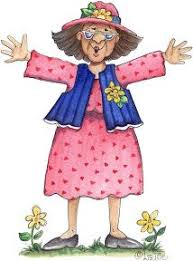 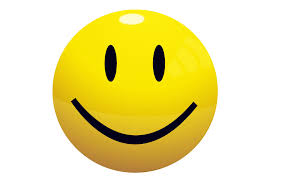 Pozitivní přístup, úsměv a nadhled….
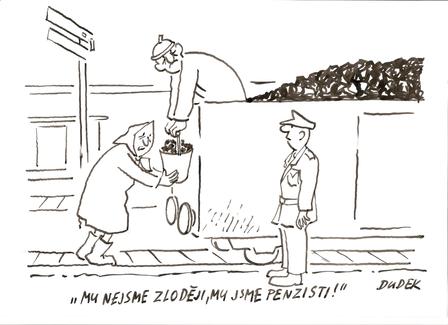